Summary of parameters for upgrade scenarios (PIC/US1/US2)
G. Arduini, O. Brüning, R. De Maria with input from: H. Bartosik, R. Bruce, S. Fartoukh, M. Fitterer, S. Gilardoni, M. Giovanozzi, M. Lamont, A. MacPherson, S. Redaelli, G. Rumolo and LIU/HL-LHC teams
Hardware changes: PIC
PIC
Experiment compatible with 140 pileup-ev crossing
New TAS, 60 mm,  IT, D1, 150 mm, correctors, beam pipes and Y chamber between D1 and TAN
New collimators with buttons,  material for robustness and impedance, new TCTs in IR1-5 for D2-Q5 for cleaning and protection
Arc sextupoles (MS) at 600A
SC links in IR15, QRL
New powering with SC links at P7 (RR)
New Cryoplant P4 for SCRF 
Cryoplants in P1,5?
2
Hardware changes US1, US2
US1
All what it is in PIC
BBLR in IR1 and IR5 located where effective
For 40/10 optics
new TAN (movable jaws designed for both US1 and US2?)
Stronger Q5 IR6, 
MS in Q10
beam screen rotations
Are the mactching section magnet apertures still protected?

US2
All what it is  in US1 for 40/10 optics
Crab cavities, new D2, Q4, Q5 in IR1-5 with line shielding, 800MHz?, e-lens?
3
Scenarios for consideration with 140 pile-up limit
Using total bunch length of 1 ns and 2760 bunches where not specified differently.
 Average pile-up density calculated but not included in the optimization.
BCMS scheme (2508 colliding pairs in IP1/5)
Standard PS production scheme (2760 colliding pairs in IP1/5)
Crab cavities used 
BBLR used (parameters to be matched)
Crab kissing scheme can be used to reduce and the average pile-up density (S. Fartoukh)
4
IBS (Rogelio, Octavio)
IBS at injection and during the ramp/squeeze (Rogelio, Octavio):
Check longitudinal/RF parameters with Elena, Philippe
Longitudinal parameters after capture
Longitudinal blow-up at injection/during ramp
RF voltage during the ramp. Can we limit the voltage to 10 MV?
Provide table with emittances in collision with IBS only
5
Aperture, Optics (Riccardo, Roderik)
Are the assumed parameters compatible with protection at 12 sigma? If not by how much we have to re-scale apertures?
Are the proposed optics compatible with the assumed upgrades? If not what are the modifications required?
Strengths compatible with 7 TeV operation (e.g 40/10)?
See in particular optics 40/10 for US1. Is it compatible with no modification of the matching section except for TAN?
When do we need to install an additional MS in Q10?
Wen do we need a stronger Q5 in point 6?
6
Energy deposition and radiation (Helmut, Luigi, Francesco)
Are the considered scenarios compatible with energy deposition and radiation limits in the various stages?
E.g.: can we run with larger triplets and no modifications to the matching section for Pic?
Do we need to modify the TAN for US1? Is a movable TAN a possible solution for US1 and US2?
7
Transverse beam stability and heating (Elias, Benoit, Nicolas)
Are the above schemes compatible with transverse stability taking into account the collimator settings (assuming present jaw materials) presented by Roderik at the WP2 meeting on 13/9?
At which stage do we need to have Molybdenum-Graphite jaws with Molybdenum coating for impedance reduction?
Is the octupole strength sufficient for all cases up to 7 TeV?
When heating is becoming an issue for the present hardware?
8
Beam-beam (Sasha, Tatiana)
Is there any scheme among those proposed for BCMS (see next slide) that could pose problems for beam-beam effects?
What is the required beam-beam separation for flat optics and no BBLR? What is the dependence on intensity?
BBLR position vs emittance, flat beam crossing angle with BBLR. Is it compatible with collimation?
9
Filling patterns with BCMS and max of 5 PS train per SPS extraction
Selected for the rest of the presentation
B. Gorini
Abort Gap Keeper at 276 bunches
Max. 5 PS train/SPS extraction (=240 bunches)
No isolated bunches to ATLAS and CMS
12 bunches intermediate injection
Over injection over pilot
Any preference from beam dynamics point of view  Beam-beam team
Any counter proposal?
10
Electron cloud effects (Elias, Giovanni2)
What are the heat loads that we can expect after scrubbing for the considered scenarios? And during scrubbing?
What is the required SEY to achieve in the triplets to avoid electron cloud build-up?
What are the electron cloud effects that we can expect after scrubbing during the various phases?
Countermeasures?
11
Longitudinal parameters (Elena)
Are the above parameters consistent with longitudinal stability
What are the possible RF and longitudinal parameters at injection, after capture, during the ramp and at flat-top?
In which phases are we going to have controlled longitudinal blow-up? To which values?
12
Reserve
13
Beam/Machine parameters
Pile-up Density can be an issue  here
Need limits from experiments!
Likely 70-75 for LHCb at 6.5 TeV (R. Jacobsson)
Likely 4.5 for LHCb assuming the visible cross section above (R. Jacobsson)
Feasible?
14
Aperture estimates for PIC layouts
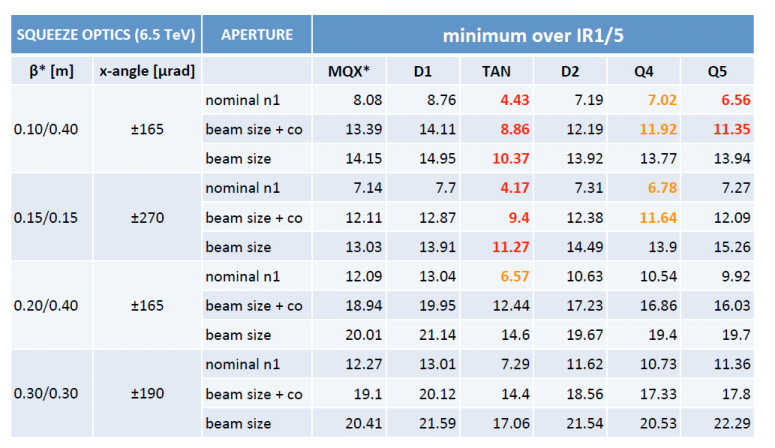 M. Fitterer
Beta*<20cm needs MS in Q10 and new Q5 IR6
15
Integrated luminosity targets
Assumptions:
Luminosity in 2015=30 fb-1
310 fb-1 by the end of 2021. See M. Lamont 6th HL-LHC Coordination Group meeting 26.07.13.
16